Low Energy Neutron Background – LDMX @ Fermilab
Param Upadhyay – Tufts/Oxford
Supervisor: Dr. Cristina Mantilla Suarez
5 Minutes 5 Slides
15 June 2022
What is LDMX?
Using Missing Momentum Methods to Detect Light Thermal DM
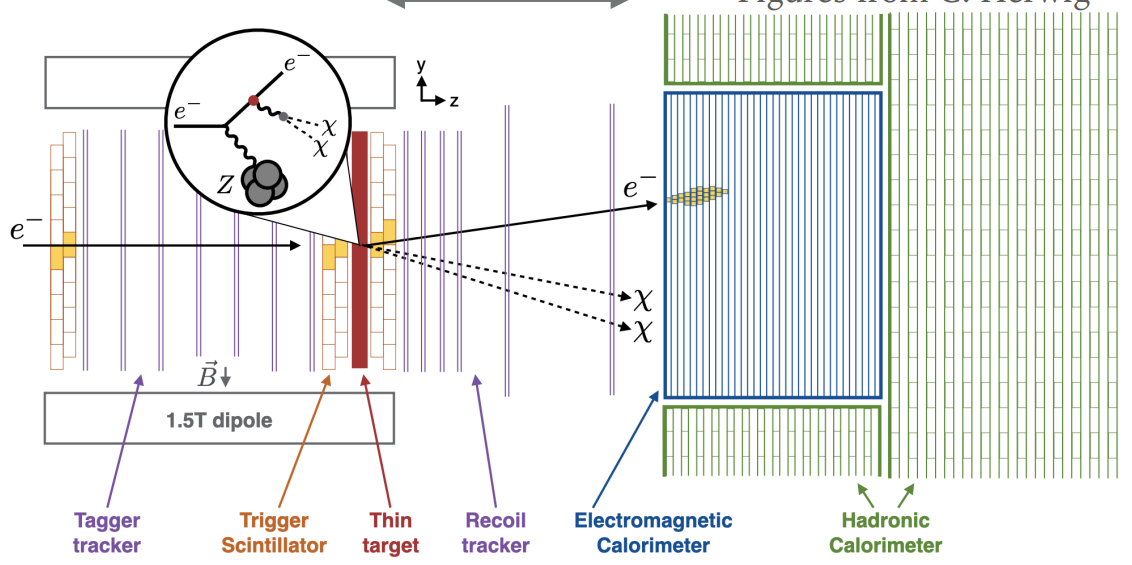 2
6/15/2022
Param Upadhyay | LDMX Low Energy Neutron Background
Preliminary Plots
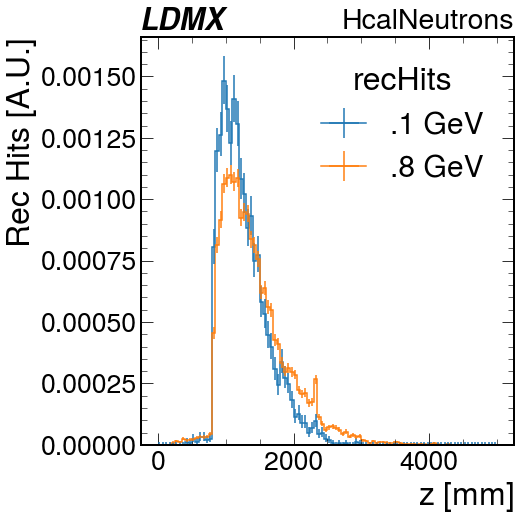 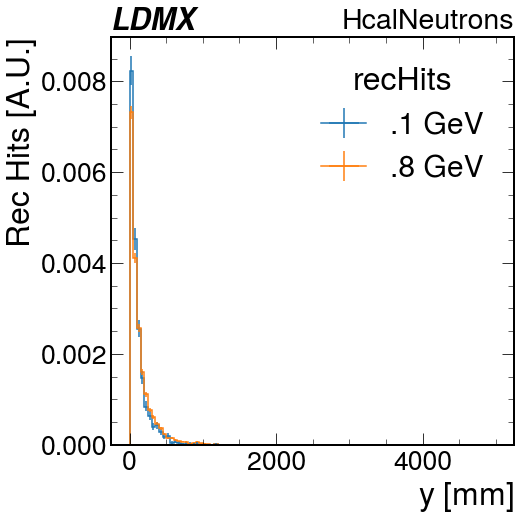 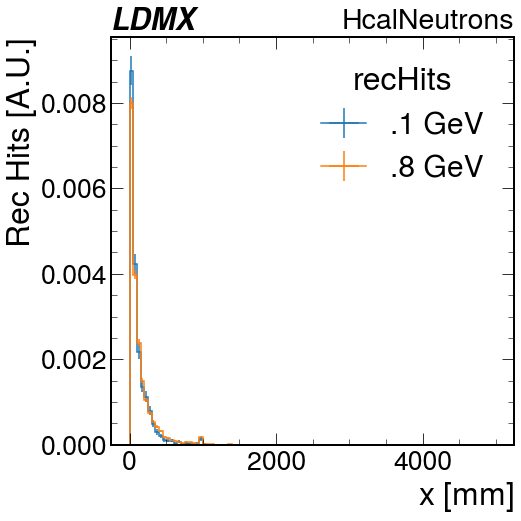 Standard RecHit distribution observed along the detector z axis.
3
6/15/2022
Presenter | Presentation Title or Meeting Title
Preliminary Plots
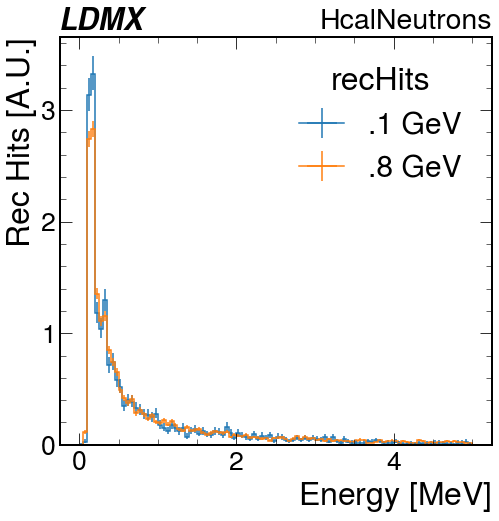 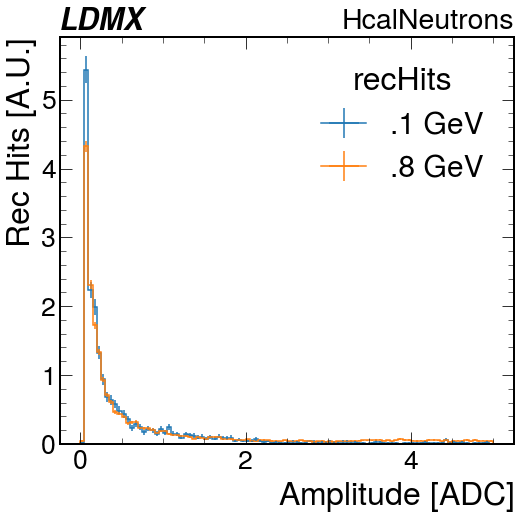 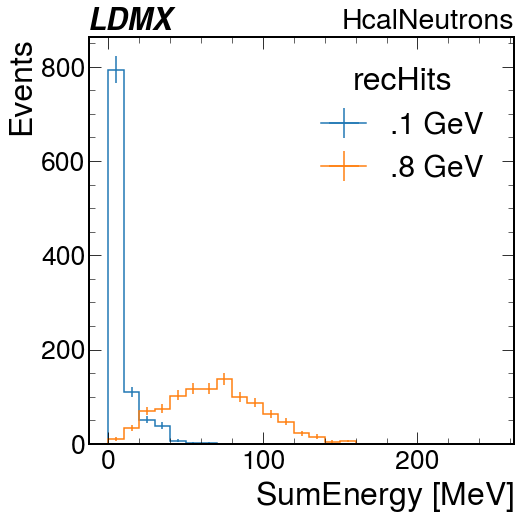 The energy blips up at .1 and .8, as seen on the first and third graphs. We observe regular distribution tails. Sum Energy should be about 10% of gun.
4
6/15/2022
Presenter | Presentation Title or Meeting Title
Preliminary Plots
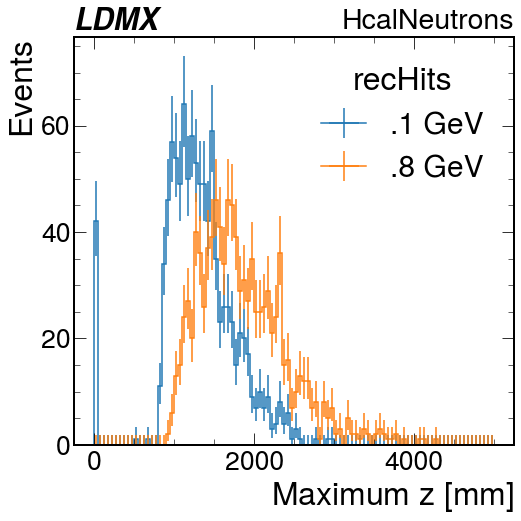 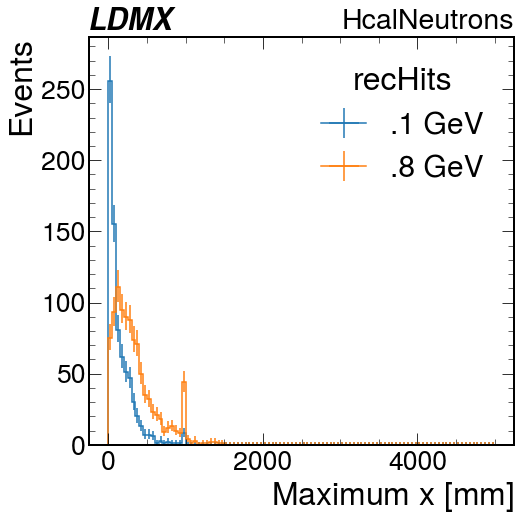 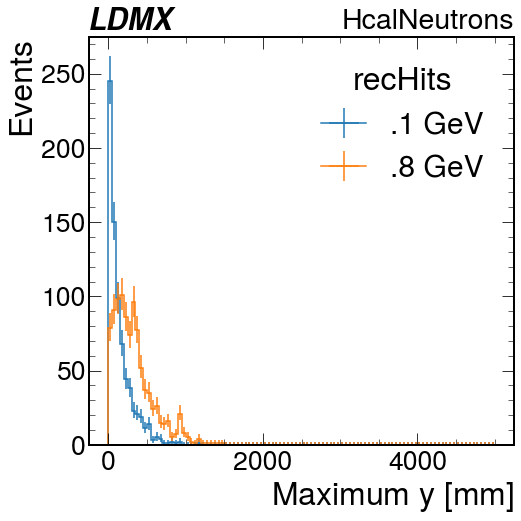 Null events are binned to zero, we want to explore the threshold of detection.
5
6/15/2022
Presenter | Presentation Title or Meeting Title
Preliminary Plots
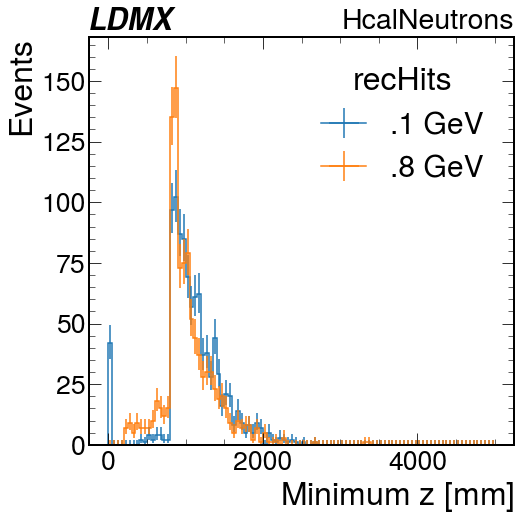 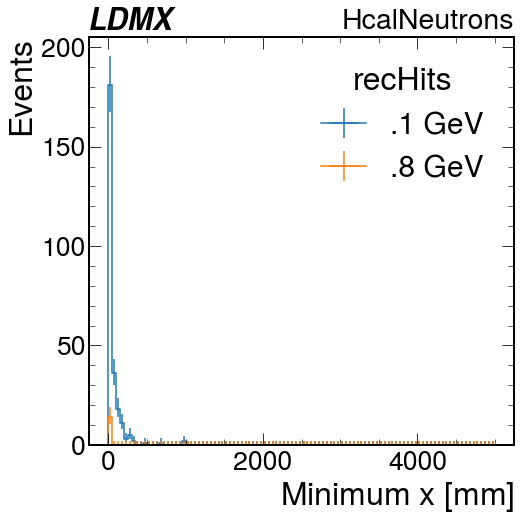 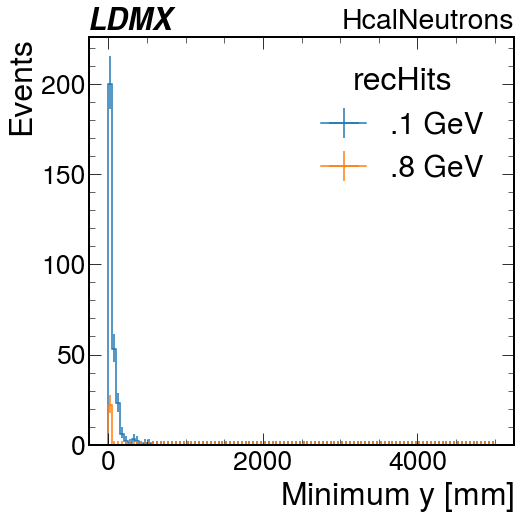 Null events are binned to zero, we want to explore the threshold of detection.
6
6/15/2022
Presenter | Presentation Title or Meeting Title
Next Steps?
Now we’ll do some more processing in our analysis. 

 - Find which layers and scintillator bars are hit 
 - Process hit location on bar
 - Group hits into events
 - Probe low energy boundaries of detection
7
6/15/2022
Param Upadhyay | LDMX Low Energy Neutron Background